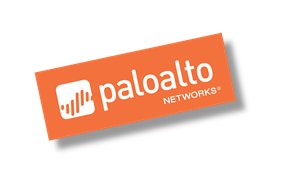 Founded in 2005; first customer shipment in 2007
More than 37,500 customers in 150+ countries
FY16 $1.4B revenue49% YoY growth that significantly outpaced the industry
Over 85 of the Fortune 100 and 60% of the Global 2000 rely on us
Excellent global support, awarded by J.D. Power and TSIA
Experienced team of more than 4,100 employees
MISSION
To protect our way of life in the digital age by preventingsuccessful cyberattacks.
STRATEGIC DIRECTION
To be the leading independent security company by buildingthe world’s most innovative and effective security platform.
Further questions 07588 473474
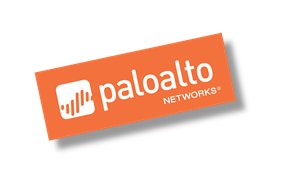 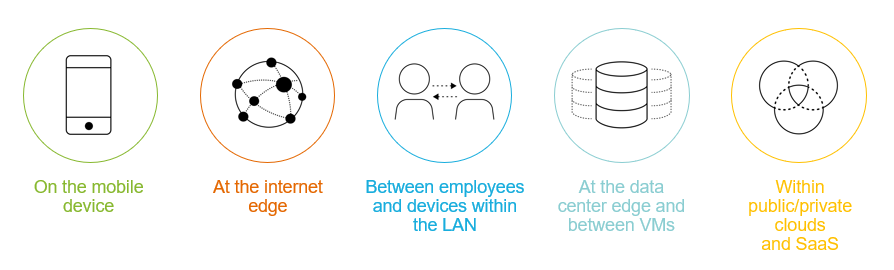 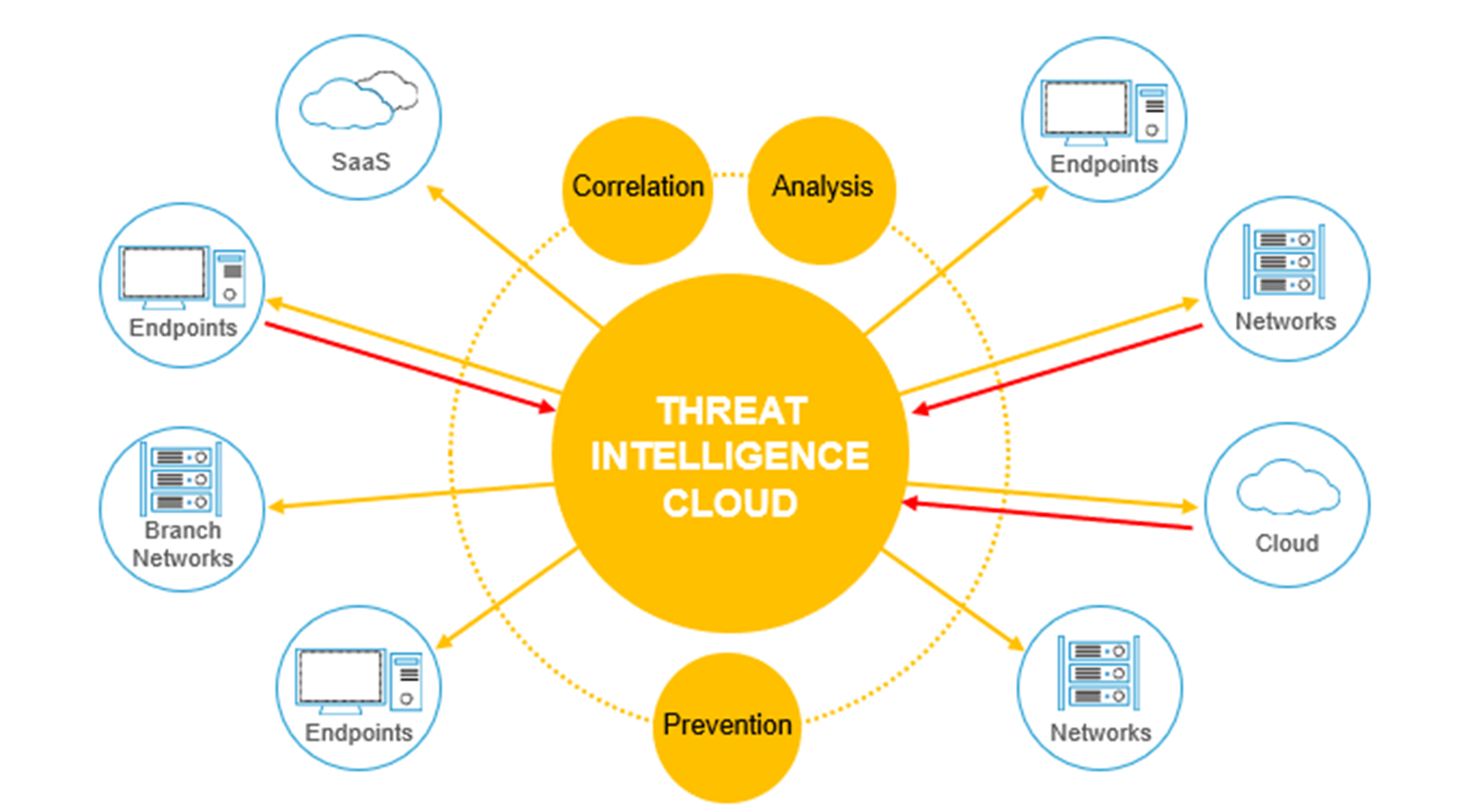 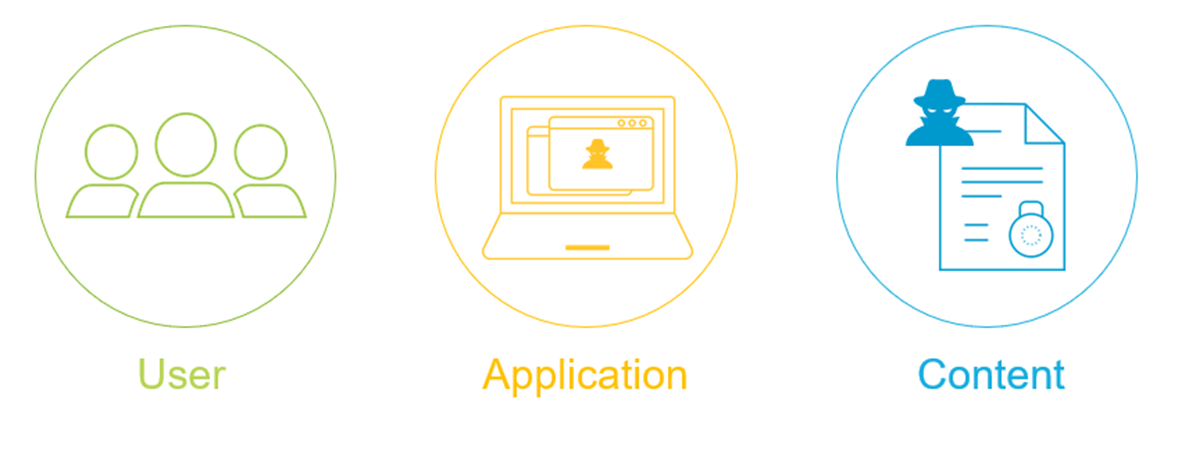 Further questions 07588 473474
AUTR REPORT KEY FINDINGS¹ - ARE YOU KEEPING PACE?
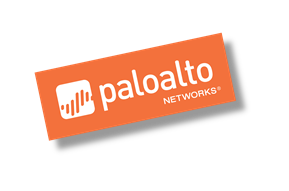 Remote access application usage is rampant
	with 78 different apps in use globally
SaaS-based application usage has grown
	46% growth in usage, over 300+ SaaS apps, watch out for Shadow IT
Public Cloud is the new DC option of choice	                                           	with 100’s of apps choices, new vocabulary and bespoke eco system vendors
Executable files are extremely toxic
	with nearly half found to be malicious.
Email attachments continue to be a primary attack vector
	with high % of attachments malicious.
¹http://connect.paloaltonetworks.com/autr-report
https://www.paloaltonetworks.com/resources/webcasts/threat-trends
Further questions 07588 473474
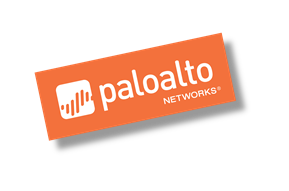 PONEMON KEY FINDINGS² - ARE YOU KEEPING PACE?
Time to deter the majority of attacks is 40Hrs 
	60% of all attackers move on to another target after this time
Typical Vs Excellent Security 
	70Hrs to 147Hrs means attackers are more likely to “change target”
Increased usage of low-cost and effective toolkits 
	63% Reporting increased use, 64% saying they are highly effective
Cost and time to plan and execute attacks is decreasing
	Hacking tools have improved, 53% of respondents
Attackers are opportunistic 
	Adversaries go after the easiest targets first, 72% of respondents
²http://researchcenter.paloaltonetworks.com/2016/02/for-cyberattackers-time-is-the-enemy
Further questions 07588 473474
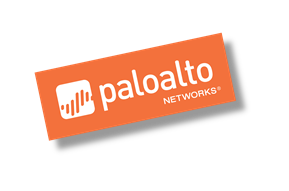 HOW AM I DOING? ARE YOU KEEPING PACE?
Where are my weaknesses and what should I do to improve my 	defences and close any gaps?  How do I measure success?
Relative to my industry, are my users the main source of Information 	Security Risk?
Am I already compromised, if so, how bad is it?  What’s the    	frequency?
What am I being attacked with?  How sophisticated is it? I am 	being attacked more than my peers?
Further questions 07588 473474
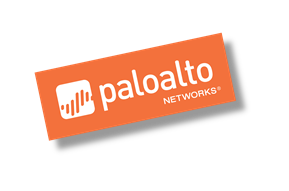 HOW AM I DOING? ARE YOU KEEPING PACE?
Where are my weaknesses and what should I do to improve my 	defences and close any gaps?  How do I measure success?
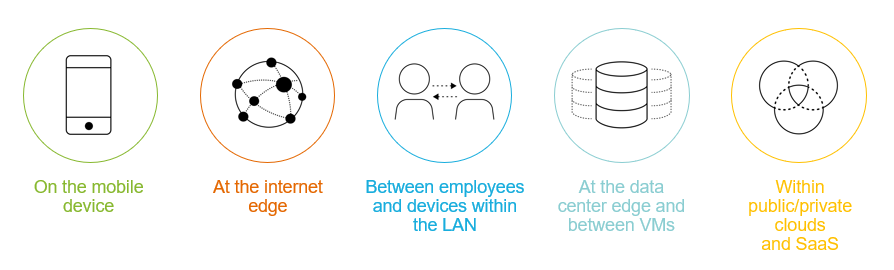 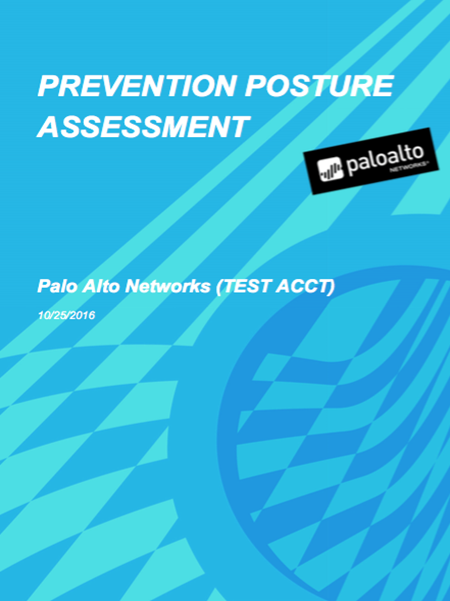 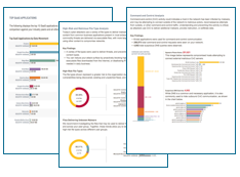 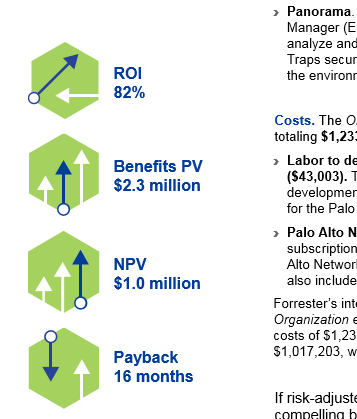 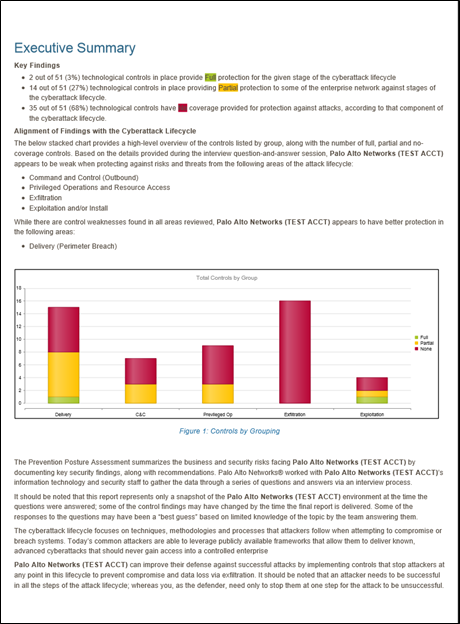 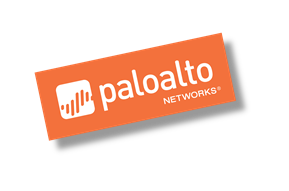 HOW AM I DOING? ARE YOU KEEPING PACE?
Where are my weaknesses and what should I do to improve my 	defences?  How do I measure success?
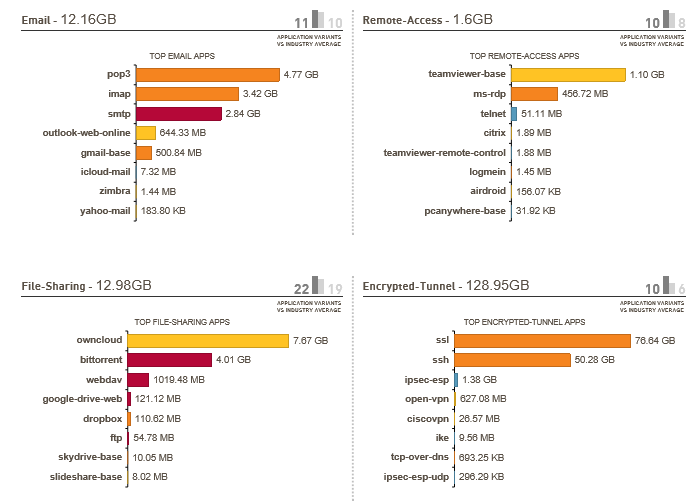 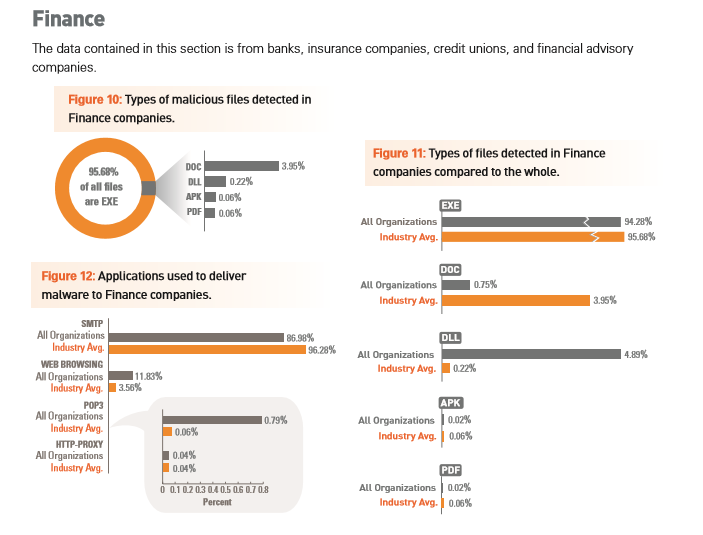 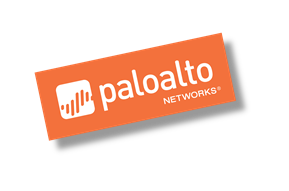 HOW AM I DOING? ARE YOU KEEPING PACE?
Relative to my industry, are my users the main source of Information 	Security Risk?
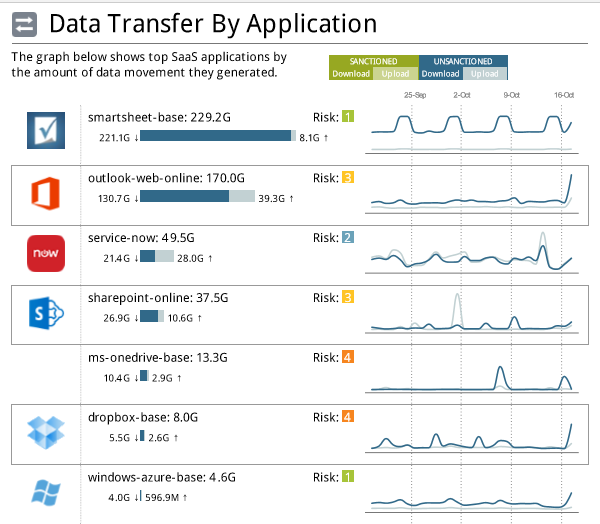 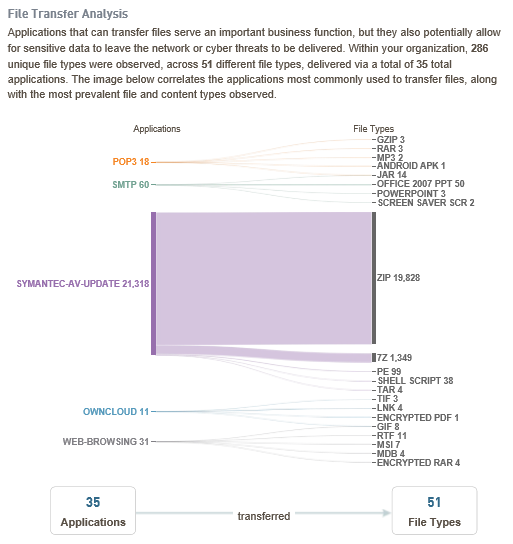 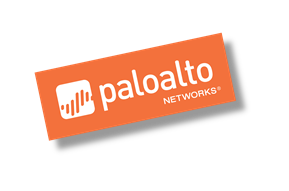 HOW AM I DOING? ARE YOU KEEPING PACE?
Am I already compromised, if so, how bad is it? What’s the    	frequency?
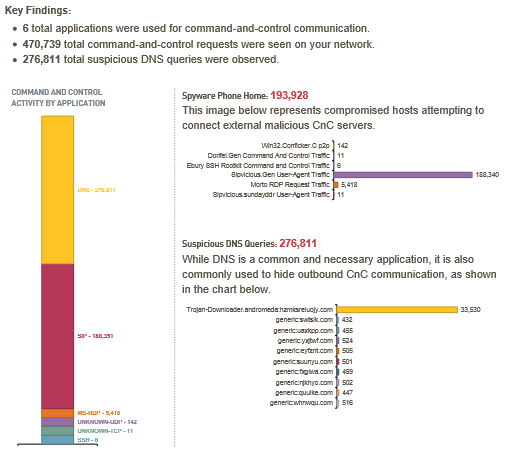 Validate this against existing URL controls and settings.  Use this to help measure quality of existing tools.

Review process for closing new C&C (embedded in new Malware)

Use Behavioural Analysis to fingerprint the environment to detect insider threats.
Further questions 07588 473474
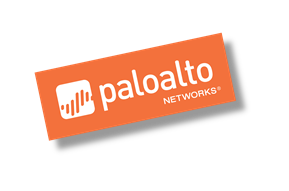 HOW AM I DOING? ARE YOU KEEPING PACE?
What am I being attacked with?  How sophisticated is it?  I am 	being attacked more than my peers?
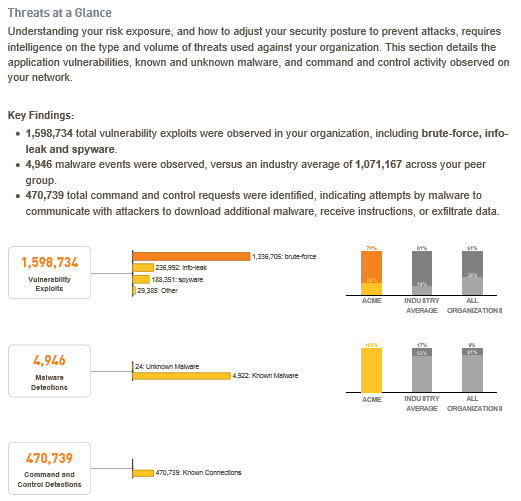 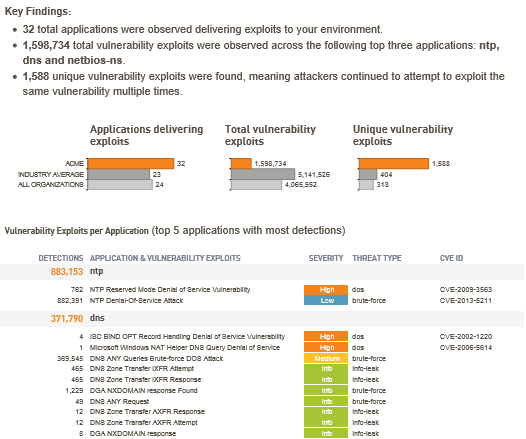 Further questions 07588 473474
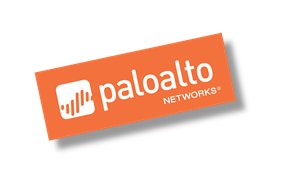 HOW AM I DOING?
Threat Name

Infected User

Type of 
Compromise 

No of Events
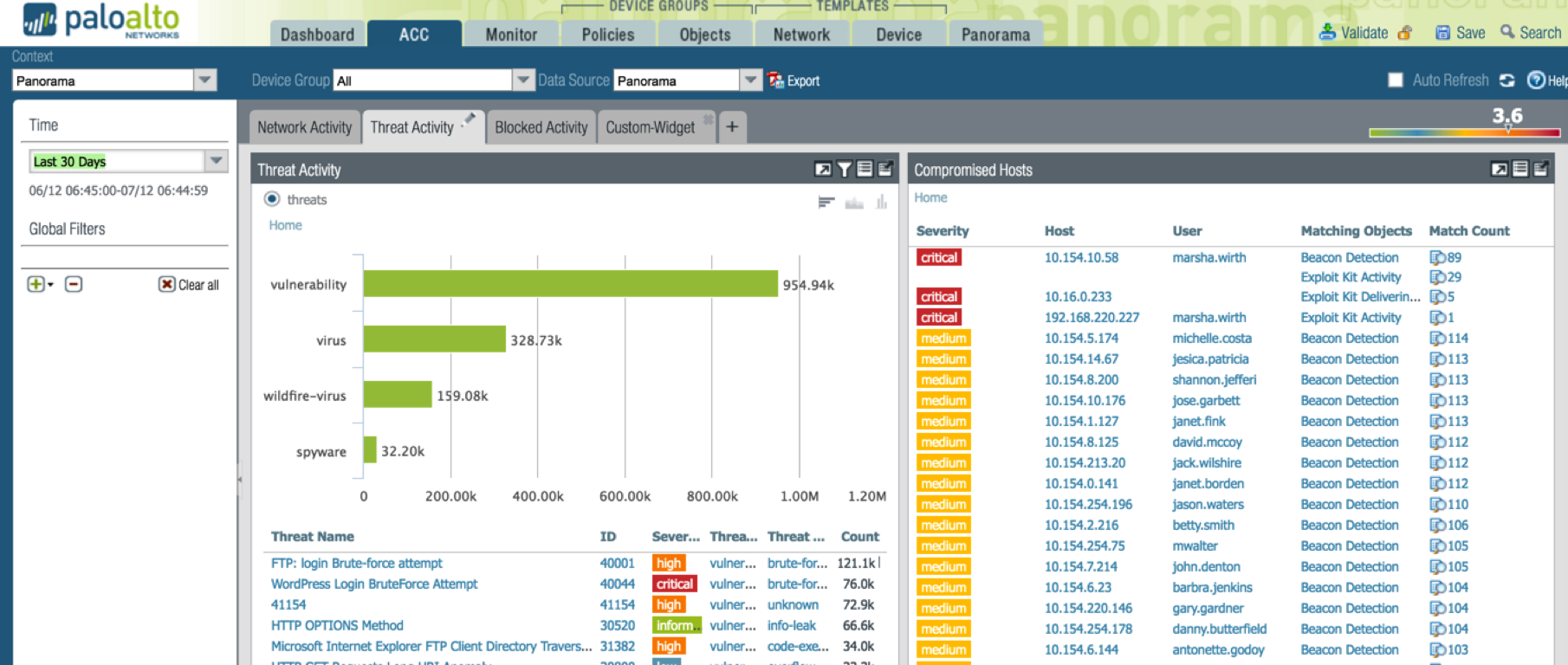 Further questions 07588 473474
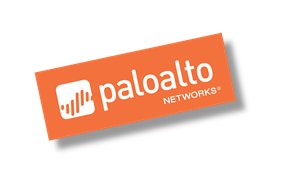 WHAT NEXT? WE JUST NEED TIME
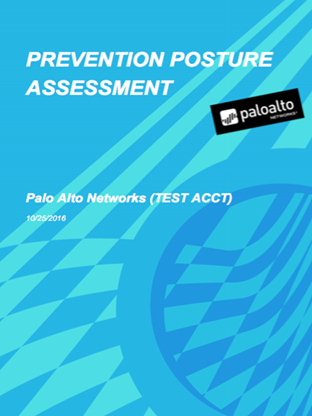 Andrew.Belcher@cwlsystems.co.uk  / 07703 221676
Engage Palo Alto Networks (me)

Arrange Meeting / Telephone Conference 
Review the type of engagement you feel you need 
Complete Prevention Posture Assessment 
Traps Endpoint Prevention Assessment  
Security Lifecycle Review
Per Network Segment (Internet Edge / DC)
Per Public Cloud Environment
Per SaaS Application
Prices start at ZERO $ (LOAN DEVICE)
Training Prices start at ZERO $ (Test Drive)
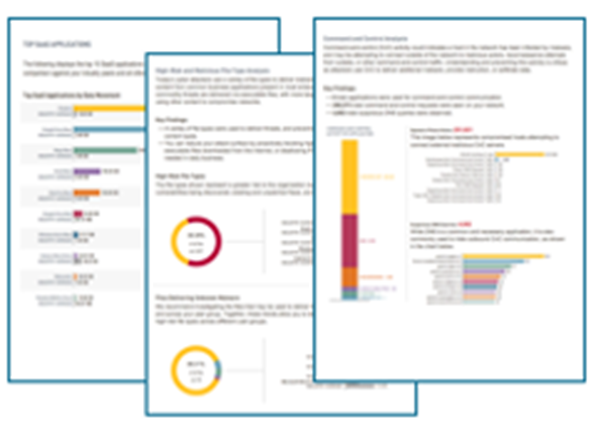 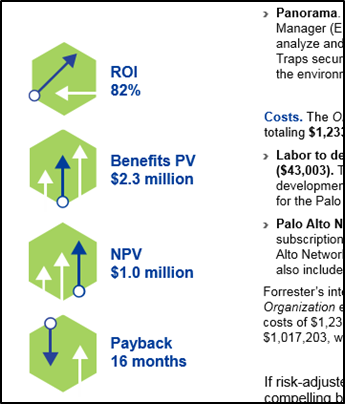 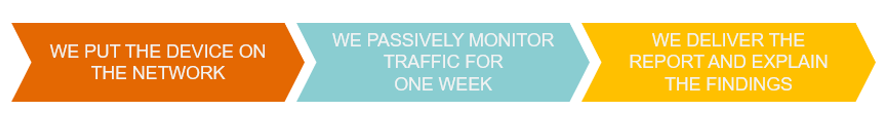 Further questions 07588 473474
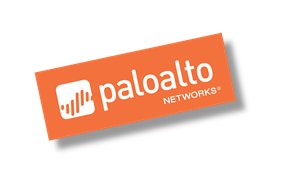 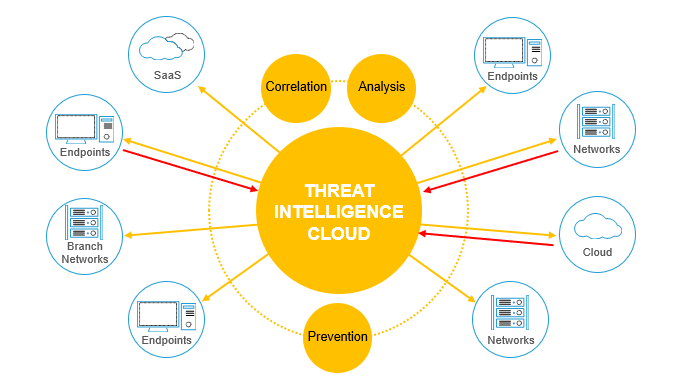 Further questions 07588 473474
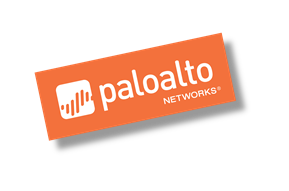 HOW AM I DOING?
Where are my weaknesses and what should I do to improve by 	defences?  How do I measure success?
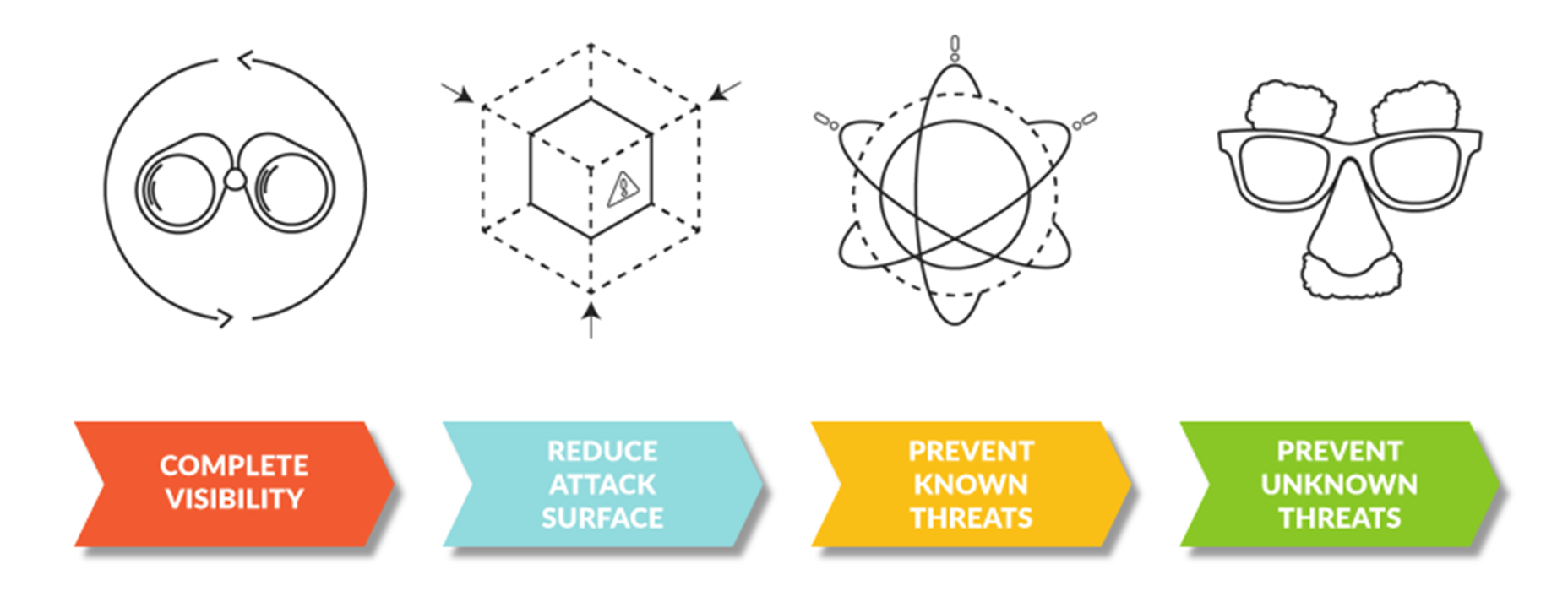 Further questions 07588 473474
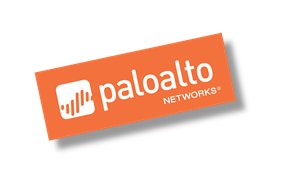 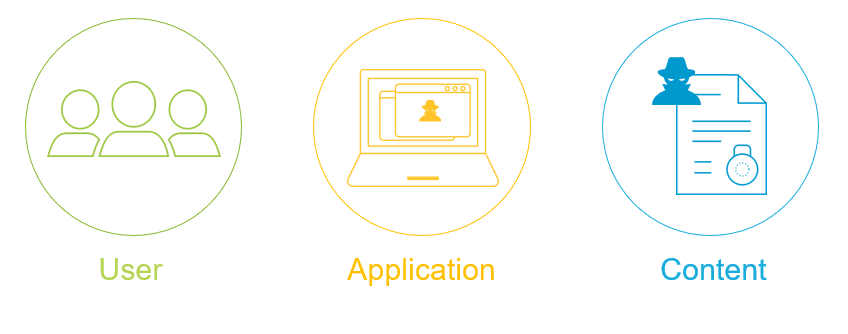 Further questions 07588 473474
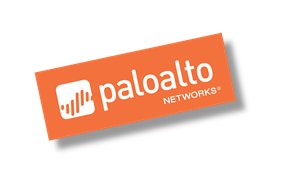 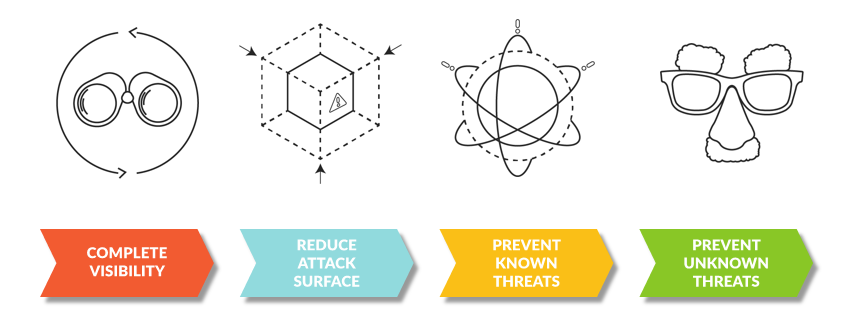 Further questions 07588 473474